Проект решения Совета депутатов об утверждении бюджета Муниципального образования сельское поселение Лемпино на 2018 год и плановый период 2019-2020 годы
Сектор экономики и финансов администрации сельского поселения Лемпино Тюменская область, Ханты-Мансийский автономный округ – Югра, 
Нефтеюганский район, с. Лемпино, ул. Солнечная, №1
Телефон, факс: (3463) 259-604 
E-mail: lempino@mail.ru
Нормативная база
- Бюджетный кодекса Российской Федерации; 
	- Федеральный закон от 06.10.03 № 131-ФЗ «Об общих принципах организации местного самоуправления в Российской Федерации»;
	-  Решение Совета депутатов сельского поселения Лемпино от 31.10.2016 № 188 «Об утверждении  Положения о бюджетном процессе сельского поселения Лемпино»,;
	-  Устав сельского поселения Лемпино;
	- Постановление от 28.11.2017 г. № 119 «О назначении публичных слушаний по проекту бюджета муниципального образования сельское поселение Лемпино на 2018 год и плановый период 2019-2020 годы»
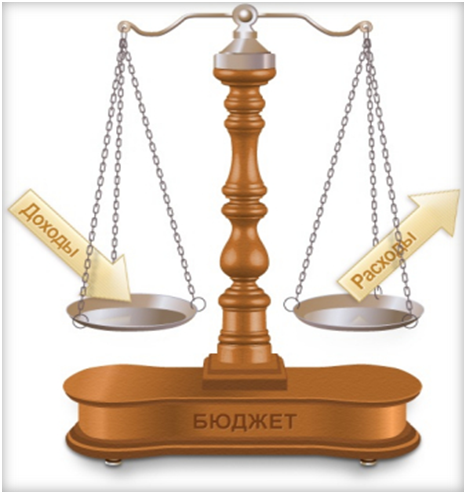 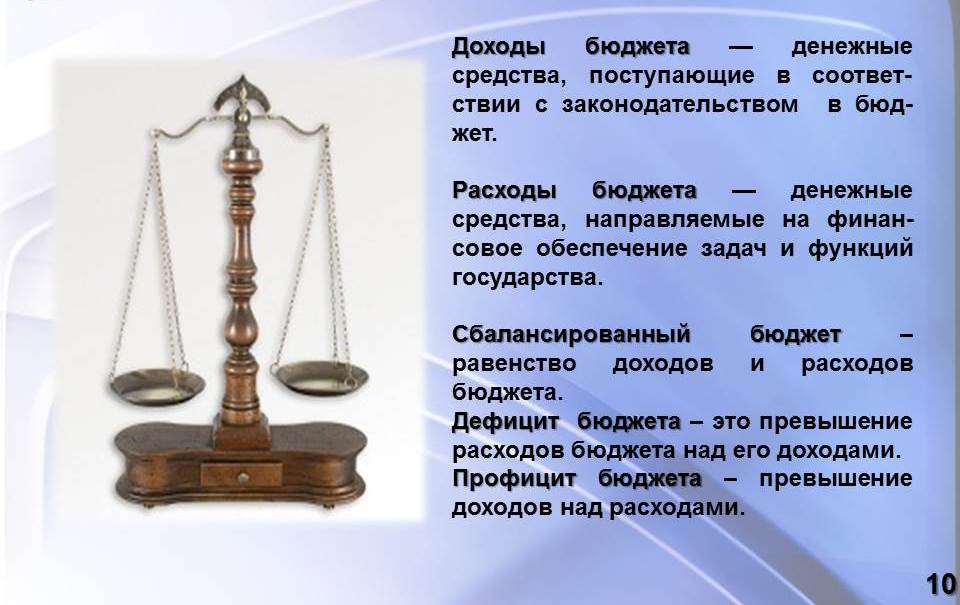 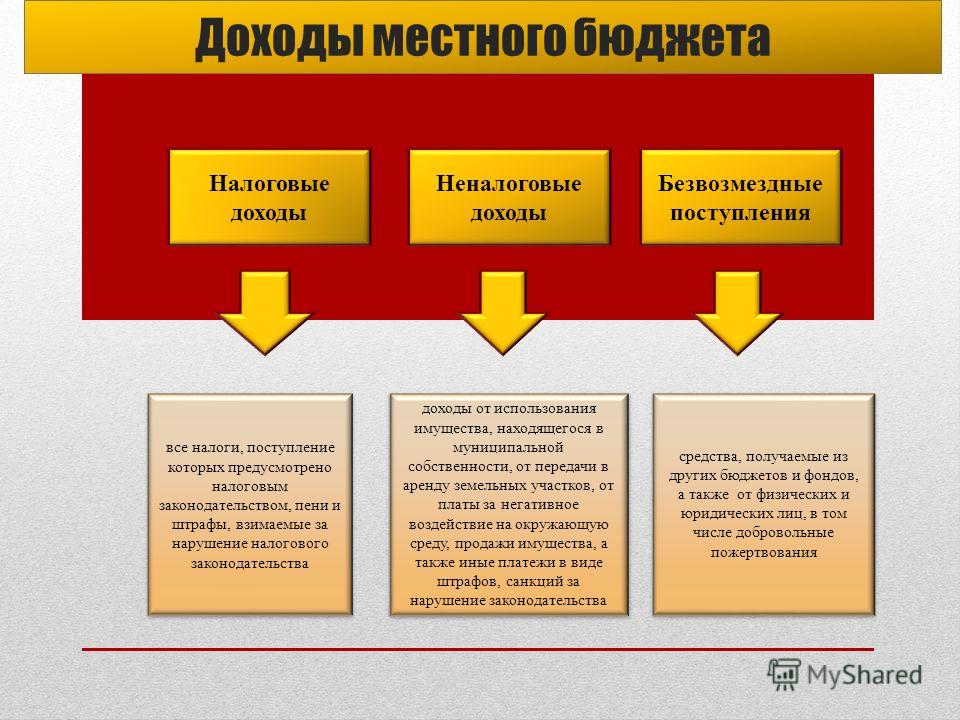 Сравнительный анализ по доходам проекта бюджета на 2018 год и плановый период 2019-2020 годы
Тыс.руб.
Налоговые доходы сельского поселения Лемпино
Неналоговые доходы сельского поселения Лемпино
Тыс.руб.
Тыс.руб.
Собственные доходы бюджета сельского поселения Лемпино (налоговые и неналоговые)
тыс.руб.
Безвозмездные поступления бюджета сельского поселения Лемпино
тыс.руб.
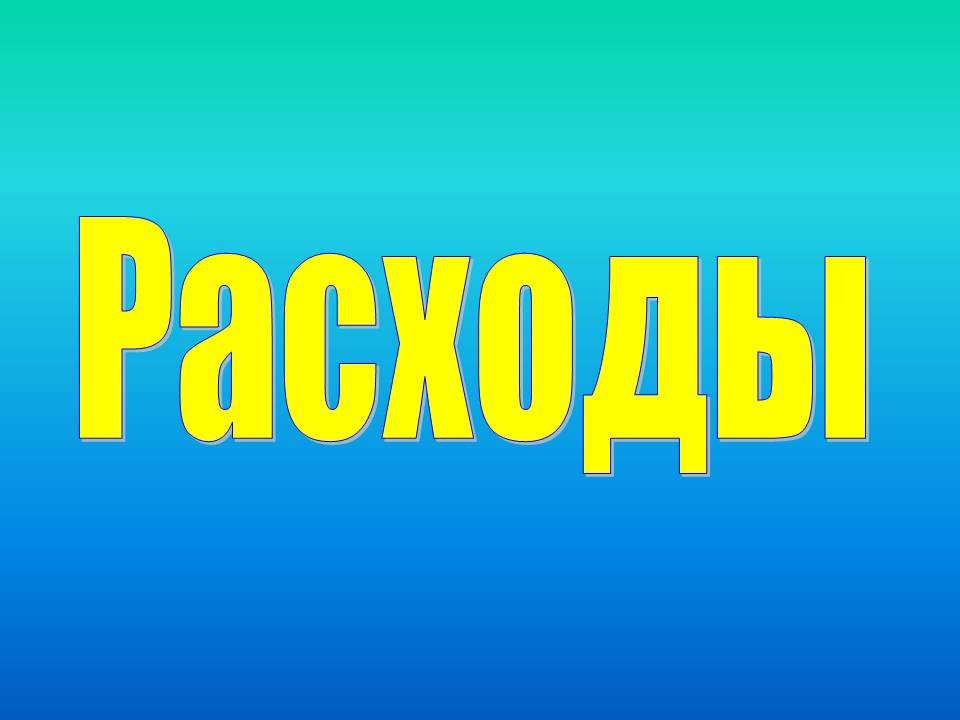 Расходы бюджета сельского поселения Лемпино на 2018-2020 годы
Тыс.руб.
Прогнозируемый общий объем расходов бюджета 
сельского поселения Лемпино на 2018 год
тыс.руб.
Структура расходов бюджета сельского поселения Лемпино на 2018 год
Бюджет сельского поселения в рамках муниципальных программ
Муниципальная программа "Развитие транспортной системы сельского поселения Лемпино на период 2018-2022 годы"
1688420,00 рублей
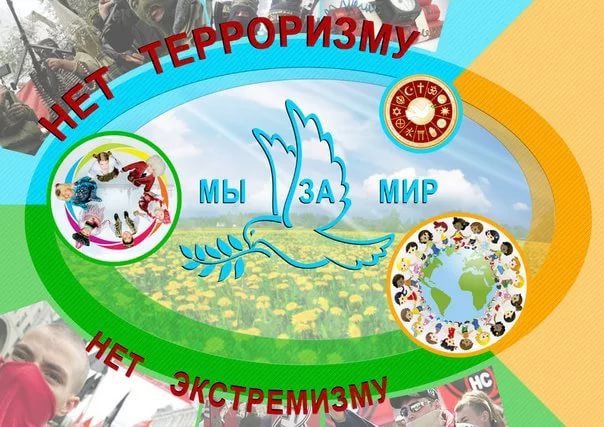 Муниципальная программа "Профилактика терроризма,  экстремизма, гармонизация межэтнических и межкультурных отношений на территории  сельского поселения Лемпино на 2017-2019 годы"
4500,00 рублей
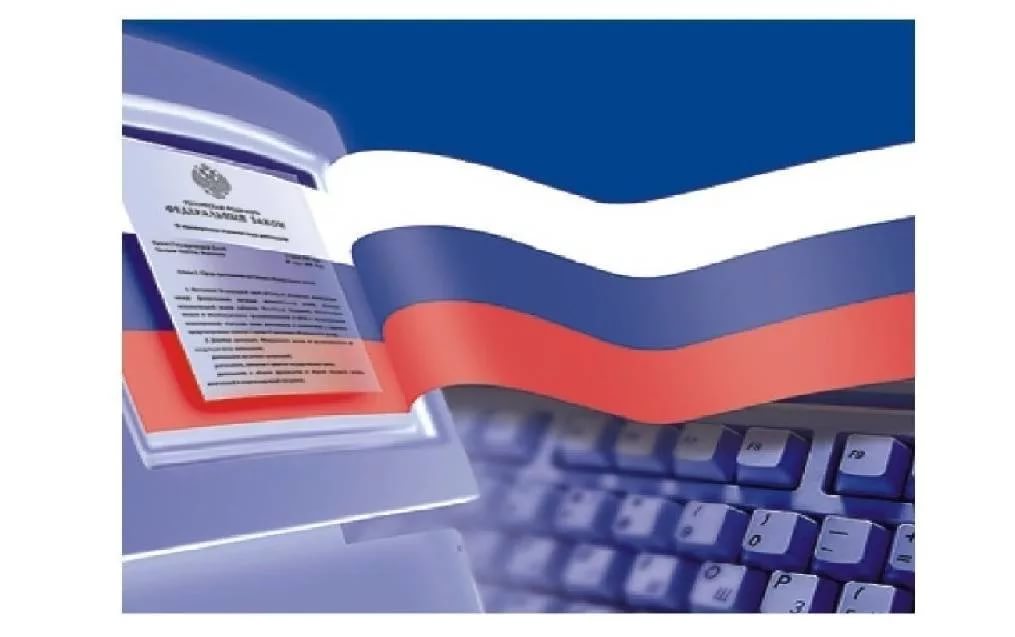 Муниципальная программа "Развитие муниципальной службы в муниципальном образовании сельское поселение Лемпино на 2017-2019 годы"
25000,00 рублей
Бюджет сельского поселения в рамках муниципальных программ
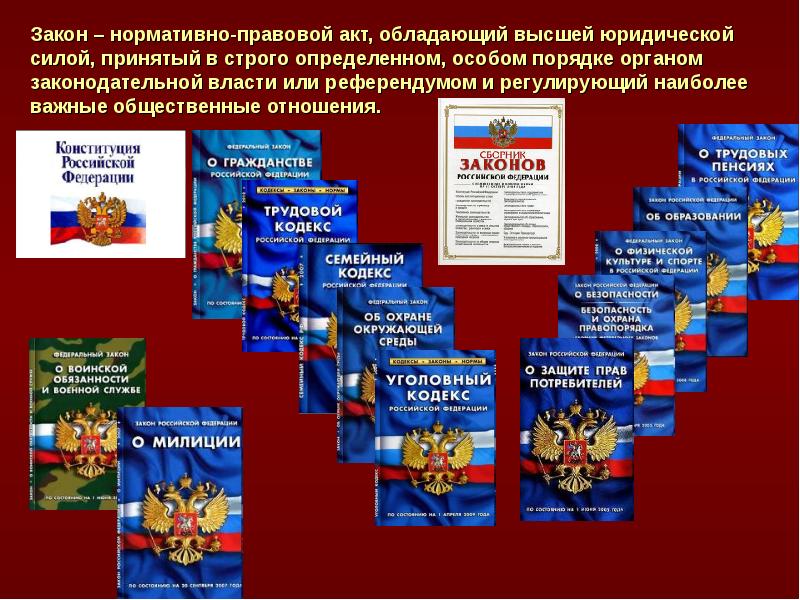 Муниципальная программа "Обеспечение прав и законных интересов населения сельского поселения Лемпино на 2017-2019 годы"
19207,00 рублей
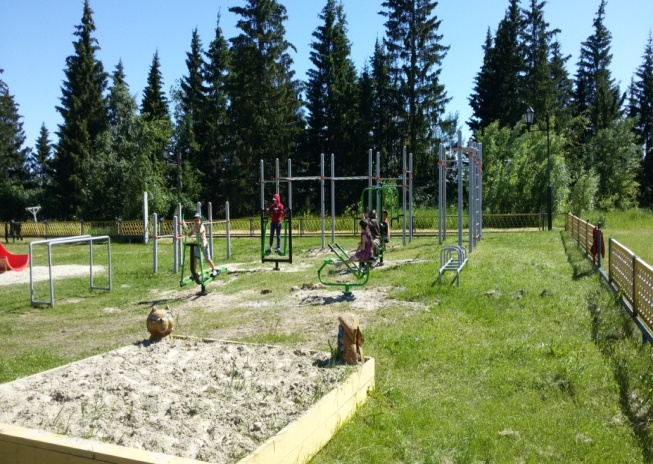 Муниципальная программа "Благоустройство территории муниципального образования сельское поселение Лемпино на 2017 - 2019 годы"
1000000,00 рублей
Муниципальная программа Нефтеюганского района «Обеспечение экологической безопасности Нефтеюганского района на 2017-2020 годы»
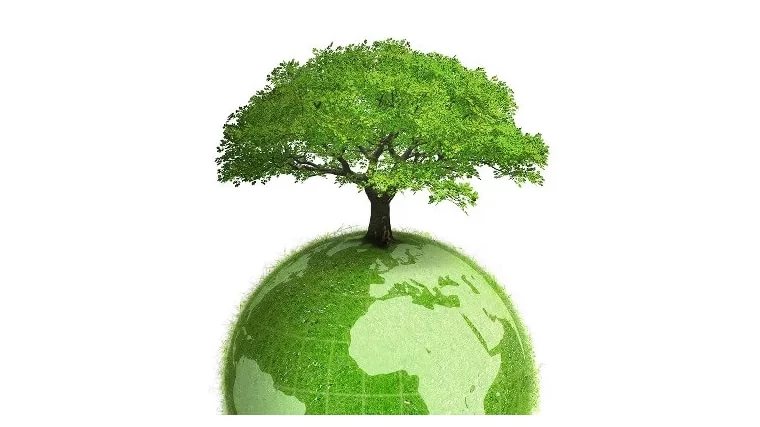 650000,00 рублей
Бюджет сельского поселения в рамках муниципальных программ
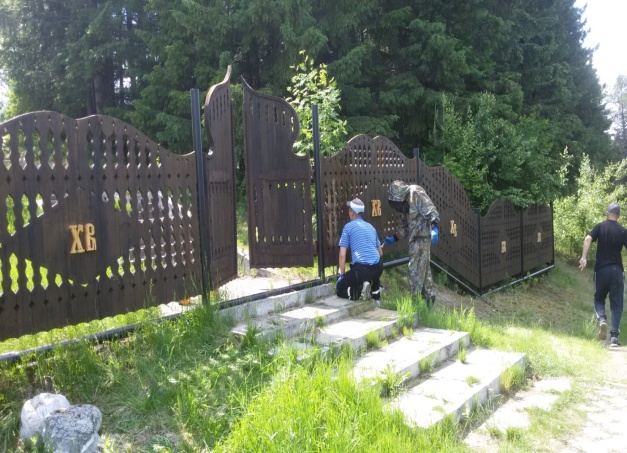 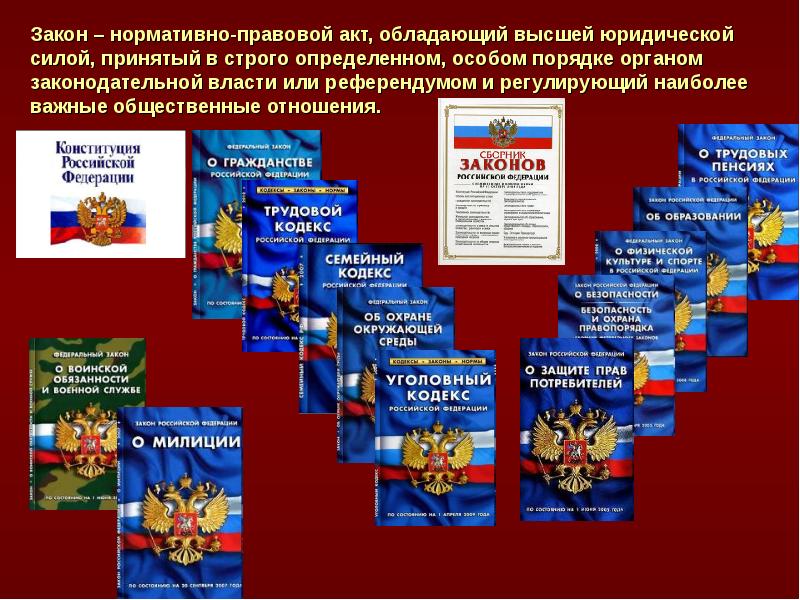 Муниципальная программа "Развитие молодежной политики  на территории муниципального образования сельское поселение Лемпино на 2018-2020 годы"
50000,00 рублей
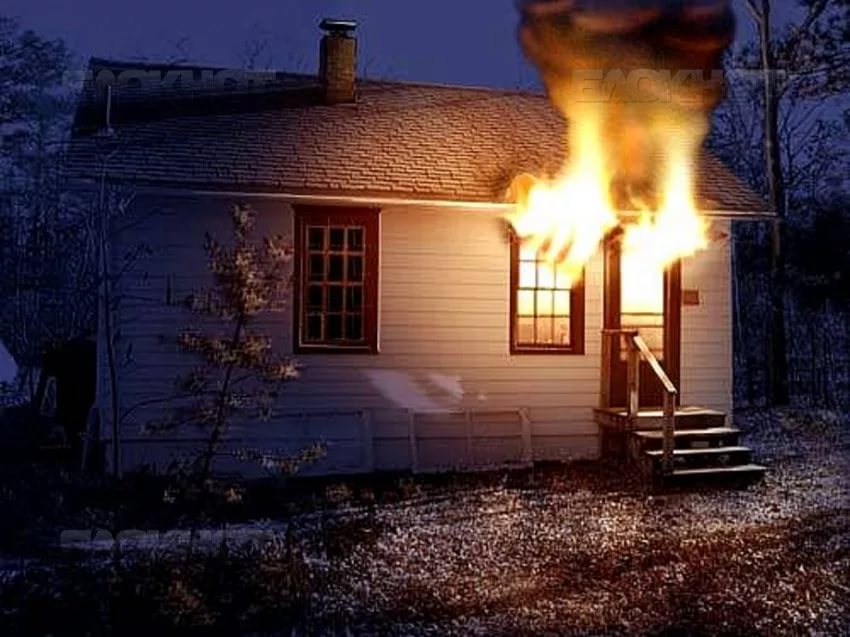 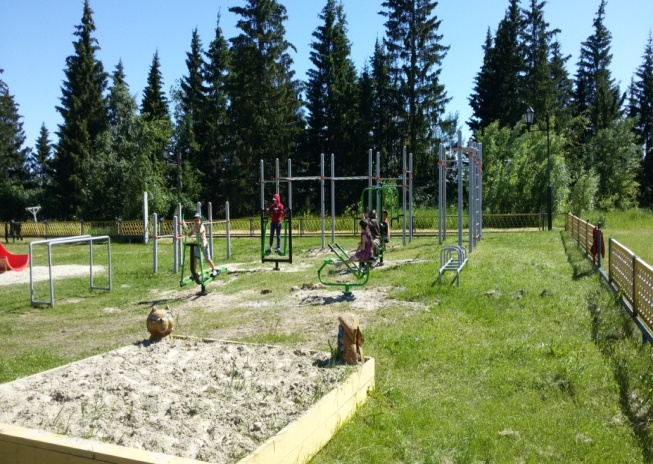 Муниципальная программа "Укрепление пожарной безопасности на территории муниципального образования сельское поселение Лемпино на 2018-2020 годы"
220000,00 рублей
Муниципальная программа «Энергосбережение и повышение энергетической эффективности в муниципальном образовании сельское поселение Лемпино на 2018-2020 годы»
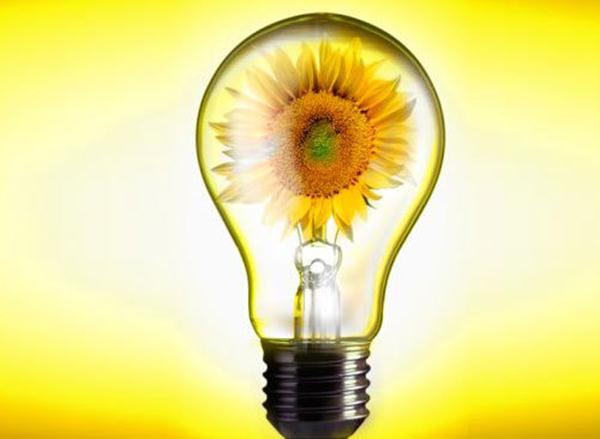 65000,00 рублей
Объем бюджетных ассигнований дорожного фонда
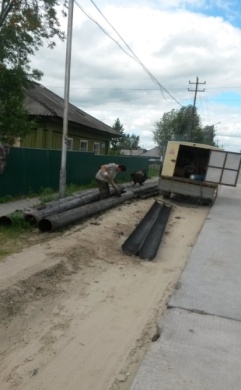 межбюджетных трансфертов, получаемых из других бюджетов бюджетной системы Российской Федерации на финансовое обеспечение дорожной деятельности в отношении автомобильных дорог общего пользования
денежных средств, поступающих в местный бюджет от уплаты неустоек (штрафов, пеней), а также от возмещения убытков муниципального заказчика
денежных средств, внесенных участником конкурса или аукциона, проводимых в целях заключения муниципального контракта
доходы от уплаты акцизов на дизельное топливо
доходы от уплаты акцизов на моторные масла для дизельных и (или) карбюраторных (инжекторных) двигателей
доходы от уплаты акцизов на автомобильный бензин
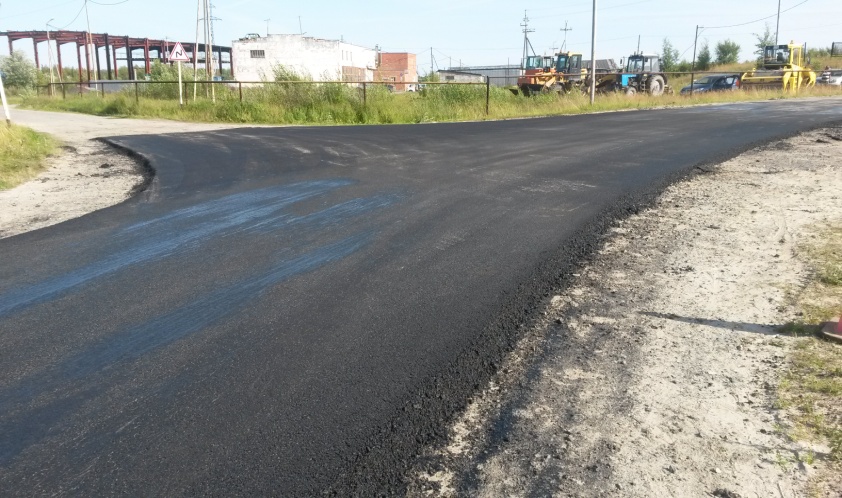 доходы от уплаты акцизов на прямогонный бензин
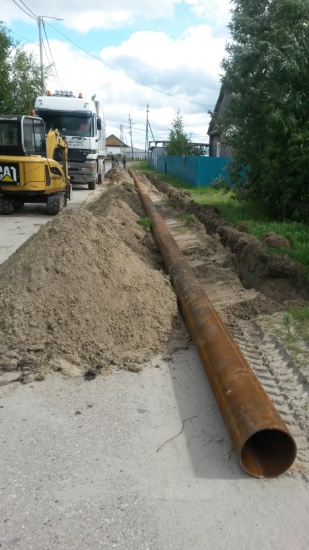